WeiterbildungstagungAtelier Vertiefen und Vernetzen (V&V)
Sylvia Neidhöfer
Weiterbildungstagung BiVo Kauffrau/Kaufmann EFZ
Veranstaltungsorte: 16. Nov. in OLTEN/ 29. Nov. in ZÜRICH
Inhalt
Programm
Zielsetzungen des Ateliers
Programm Atelier
Ausgangslage und Ergebnis der Reform
Zielsetzungen für das Lerngefäss
Entwicklung Musterbeispiel „Mobilität“
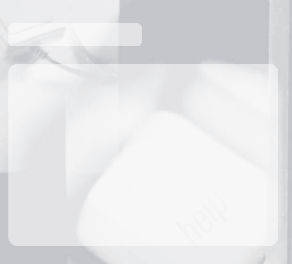 Zielsetzungen
Kennen die Ausführungsbestimmungen zu Vertiefen & Vernetzen und sind in der Lage diese in ihrer kaufmännischen Berufsfachschule umzusetzen
Können die Unterschiede zu den heute gültigen Ausbildungseinheiten aufzeigen
Beurteilen das Musterbeispiel „Mobilität“ und leiten entwickeln Qualitätskriterien für die zu erarbeitenden Module ab
Entwickeln einen Katalog offener Fragen betreffend das weitere Vorgehen, z.B.
Leistungsbeurteilung im Lerngefäss Vertiefen und Vernetzen (V&V)
Möglicher Themenkatalog für künftige Module
Mögliche Zusammenarbeit beim Lerngefäss V&V mit anderen Berufsfachschulen und/oder Lehrbetrieben bzw. OdA
Programm (Atelier 1)
Programm (Atelier 2)
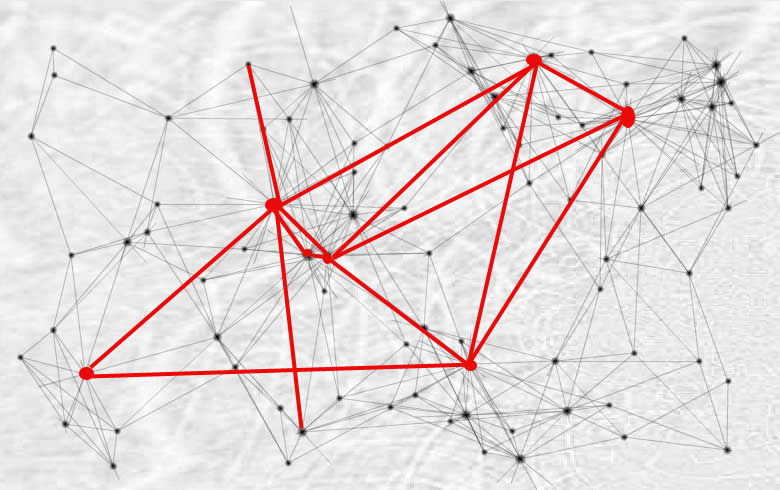 Ausgangslage und Ergebnis der Reform
Wie kam es zum Lerngefäss V&V
Neues Fach „Branche und Firma“ 
120 Lektionen freisparen (insbesondere im Bereich W&G)
Vorhaben scheitert
IKA 200, W&G 520, Sprachen 240 Bruttolektionen
Lektionenpool von 160 Bruttolektionen für Schulung überfachlicher Kompetenzen, AE’s und SA

Vorschlag der Fachgruppe W&G
40 Bruttolektionen überfachliche Kompetenzen
40 Bruttolektionen SA für 3. Lehrjahr
80 Bruttolektionen V&V im 2. Lehrjahr
Entstehung V&V (1/3)
Überlegungen in der Arbeitsgruppe W&G
Enges Korsett  für Leistungsziele im Unterrichtsbereich W&G und kaum Raum für Anwendungen und Vernetzung. 
Anwendung von Lerninhalten über die Lernorte hinweg, unter Federführung eines Verantwortlichen (= Fach-lehrperson).
Schweizweit einheitliche Lösung durch Auswahl von Themata aus dem Bereich «Betriebswirtschaftliche Prozesse», aber schulspezifische Umsetzung zwecks Berücksichtigung des unterschiedlichen Branchenmixes an Schulen resp. in einzelnen Klassen.
Entstehung V&V (2/3)
Überlegungen in der Arbeitsgruppe W&G
Integration von prozessorientierten Ausbildungseinheiten.
Beibehalt „gemischter“ Klassen an den BFS und damit der allgemei-nen, kaufmännischen Grundausbildung, und damit Verzicht auf eine (zu) frühe, branchenspezifische Fokussierung.
Kein „vierter Lernort“, damit weniger Schnittstellen, Förderung der Lehre „aus einem Guss“.
Kostenneutralität gegenüber heutiger Lösung, einfache organisatorische Umsetzung.
Entstehung V&V (3/3)
Hinweise aus den Bildungsplangruppen
Risiko der Konkurrenzierung der PE‘s
Keine branchengruppenspezifische Ausrichtung, rein schulisches Element
Prüfung Lernortkooperation
Basis: schulische, semesterweise Leistungsziele 
Berücksichtigung wirtschaftlicher Themen (Bereich W&G, vernetzt mit IKA und LS)
Förderung von Methoden- und Sozialkompetenzen
Stufengerechte Vernetzung und Anwendungsorientierung mit Transferwirkung
Endergebnis der Reform
V&V als separates Lerngefäss mit 80 Bruttolektionen in der Stundentafel

Schulinnovation
Alternative zu Branche und Firma
Ersatz bisheriger Ausbildungseinheiten
Organisation durch Berufsfachschulen
Positionsnote
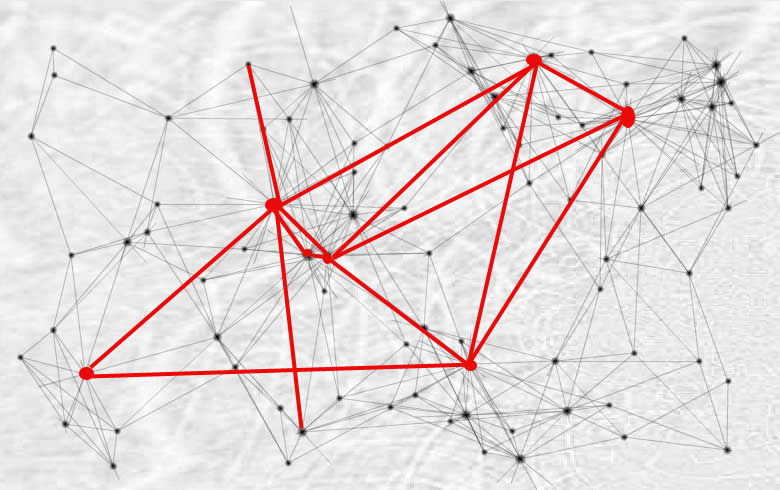 Zielsetzungen V&V
Zielsetzungen V&V (1/5)
Die Module V&V bieten ein Lern-, Arbeits- und Beurteilungsgefäss mit folgendem Zweck:
Förderung einer ganzheitlichen, problem- und handlungsorientierten Arbeitsweise der Lernenden.
Aufbau von Kompetenzen im Hinblick auf die Selbstständige Arbeit (SA).
Bei der Wahl der Sachthemen bzw. der leitenden Problem-stellungen, im Lehr- Lern-Arrangement wie auch in der Art des Beurteilungsverfahrens ist auf folgende Aspekte Wert zu legen:
	Ausführungsbestimmungen auf Folgeseite
Zielsetzungen V&V (2/5)
Ausführungsbestimmungen Seite 3
Zielsetzungen V&V (3/5)
Zielsetzungen IKA
Fördern und Stärken von grundlegenden Fähigkeiten im Bereich der folgenden betriebsrelevanten Prozesse (Richtziele im Betrieb gemäss Bildungsplan)
	1.1.2 Aufträge abwickeln
	1.1.7 Administrative und organisatorische Tätigkeiten ausüben

Zielsetzungen LS
Fördern und Stärken von Fähigkeiten im Bereich der Kommunikation mit Kunden (betriebliches Richtziel 1.1.1, Kunden beraten) und anderen Anspruchsgruppen einer Unternehmung.
Zielsetzungen V&V (4/5)
Zielsetzungen W&G

Fördern und Stärken der folgenden Fähigkeiten:
Erkennen und Einordnen von grundlegenden betriebswirt-schaftlichen Problemen und Fragestellungen;
Formulieren von typischen unternehmerischen Problemstellungen und Zielkonflikten;
Erarbeiten von Lösungen zu unternehmerischen Problemstellungen in den Bereichen Anspruchsgruppen, Strategie, Organisation, Marketing, Personal und Finanzierung;
Beurteilen von Lösungen zu diesen unternehmerischen Problem-stellungen anhand vorgegebener oder selbst entworfener Kriterien.
Zielsetzungen V&V (5/5)
Das Lerngefäss V&V soll nicht
direkt auf die Anwendbarkeit in der betrieblichen Praxis ausgerichtet werden
den Leistungszielkatalog gegenüber den Lernbereichen des Regelunterrichts ausweiten
Kurzcharakteristik V&V
Nachfolgemodell der Ausbildungseinheiten 
Fokus auf wirtschaftliche Themata
Hohe Komplexität
Starker Praxisbezug
Exemplarischer Charakter
Förderung von Fach-, Methoden- und Sozial-kompetenzen
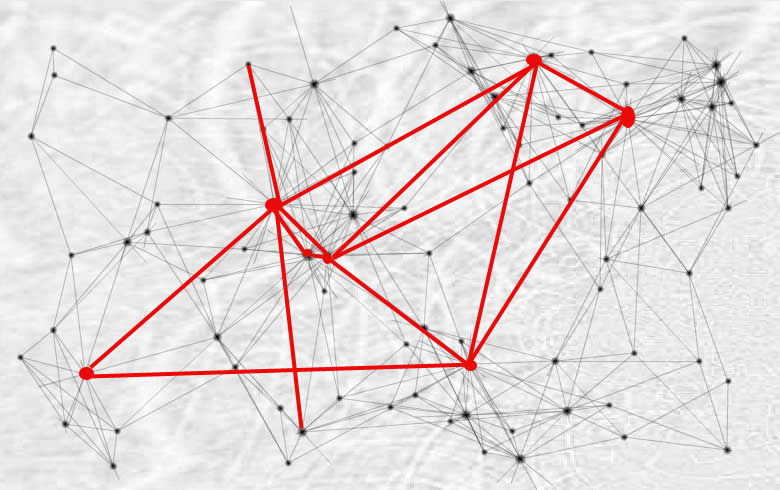 Entwicklung Musterbeispiel
Entwicklung V&V-Module
Projektbeschrieb zur Entwicklung von Modulen V&V während Reform (16. April 2010)
Ergebnisse Projektauftrag
Im Rahmen Reform
Vision: „Lehrmittel“ mit 10 Modulen
Entwurf von einem Musterbeispiel (Mobilität) 
eLearning mit Videosequenzen, Tonkonserven, …
eLearning mit Zusatzmaterialien, Links, …
ggf. bewährte AE‘s der Berufsfachschulen weiter einsetzbar
Nicht aber: Validerung des Musterbeispiels
Leitlinien* für die Entwicklung des Musterbeispiels Mobilität (1/4)
Das V&V-Modul umfasst ca. 15 Unterrichtslektionen (netto).
V&V beginnt im 3. Semester.
Das V&V-Modul fordert und fördert nicht nur fachspezifische Kompetenzen, sondern auch Methoden-, Sozial- und Selbstkompetenzen.
Die Themen entstammen vorwiegend dem Fachbereich Wirtschaft & Gesellschaft und werden durch Kenntnisse aus der ersten Landessprache und Informatik, Kommunikation und Administration (= IKA) ergänzt.
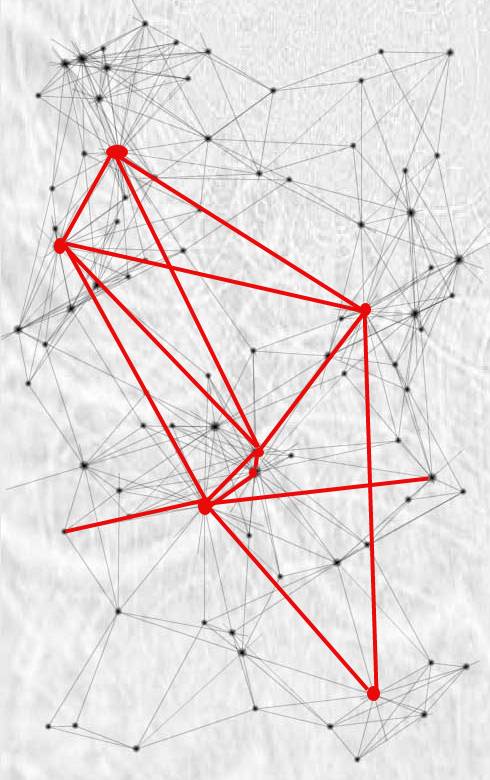 * entwickelt in der Arbeitsgruppe W&G
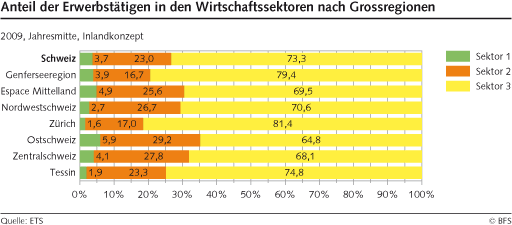 Leitlinien* für die Entwicklung des Musterbeispiels Mobilität (2/4)
Insgesamt sollen mit Start der reformierten neuen kaufmännischen Grundausbildung rund 10-15 vollständig ausgearbeitete Unterrichts-einheiten vorliegen, aus denen ein Lehrender „seine 3“ wählen kann/darf. 
Mit der umfassenden Bearbeitung und zentralen Ausarbeitung von V&V-Modulen für die Lehrenden ist ein bestimmter Qualitätsstandard sicher zu stellen.
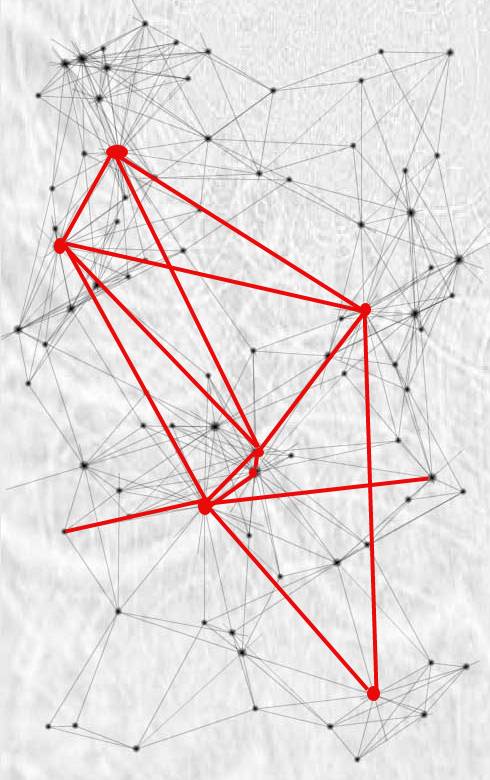 * entwickelt in der Arbeitsgruppe W&G
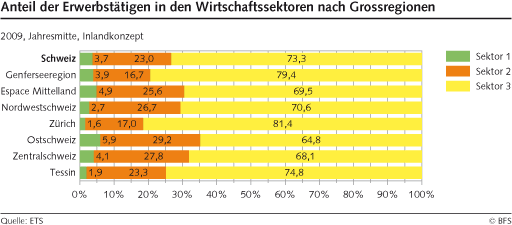 Leitlinien* für die Entwicklung des Musterbeispiels Mobilität (3/4)
Es wird davon ausgegangen, dass ein Lehrender ein komplett ausgearbeitetes Lehr-/Lernarrangement übernimmt und kein eigenes entwickelt um Pflichtinhalte zu unterrichten. 
Die Mitarbeit von Vertretern der Betriebe und/oder Ausbildungs- und Prüfungsbranchen ist möglich und soll den Praxisbezug gewährleisten.
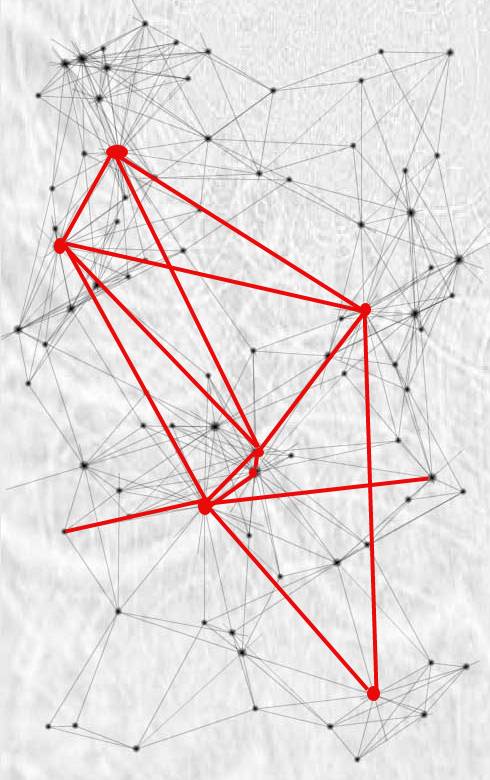 * entwickelt in der Arbeitsgruppe W&G
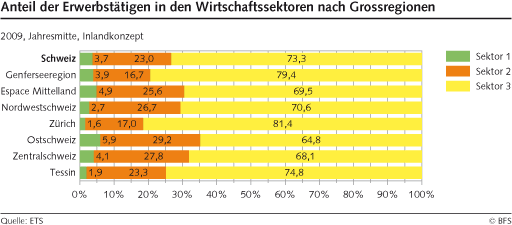 Leitlinien* für die Entwicklung des Musterbeispiels Mobilität (4/4)
Ein V&V-Modul muss ein umfassendes Konzept inkl. sämtliche Unterlagen für die Lernenden und Lehrenden abdecken. 
Sie deckt (nicht abschliessend) folgende Bereiche ab:
Sachthema bzw. leitende Problemstellung des Lehr/Lernarrangements
Vorkenntnisse der Lernenden
Zu vertiefende Leistungsziele und Wissensstrukturen
Einzuübende Sozial-, Selbst- und Metho-denkompetenzen
Zeitaufwand 
Vorbereitung und Ablauf
Leistungsbewertung, Bewertungskriterien, Notengebung
Unterlagen für Lernende und Lehrende
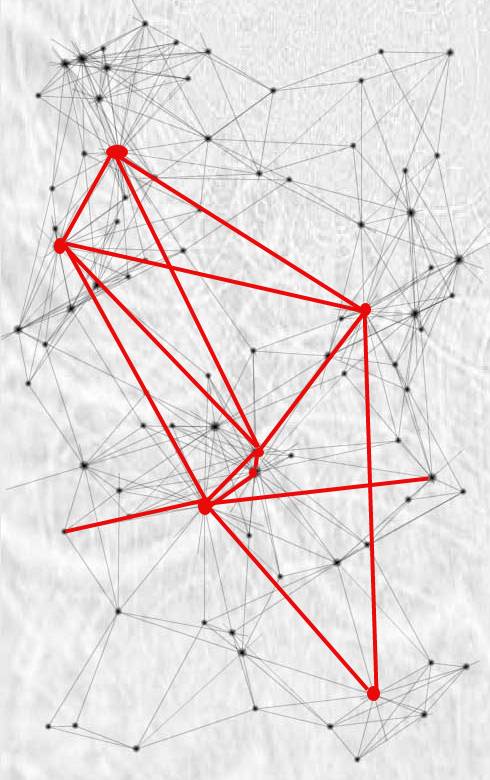 * entwickelt in der Arbeitsgruppe W&G
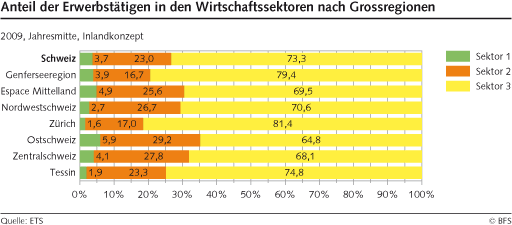 Angewandte Grundsätze* bei der Entwicklung Musterbeispiel (1/6)
8 grundlegende Schritte (gem. Achtenhagen):
Überblick verschaffen, Thema auswählen
Lernziele und Lerninhalte festlegen
Komplexen Einstieg entwerfen
Frage, Aufgabe- und Problemstellungen für die zu bearbeitenden Wissensstrukturen entwerfen
Phasenplan entwerfen
Lösungsvorschläge zu den Aufträgen entwerfen
Kontrolle
Unterlagen zum komplexen Lehr-/Lern-Arrangement zusammenstellen
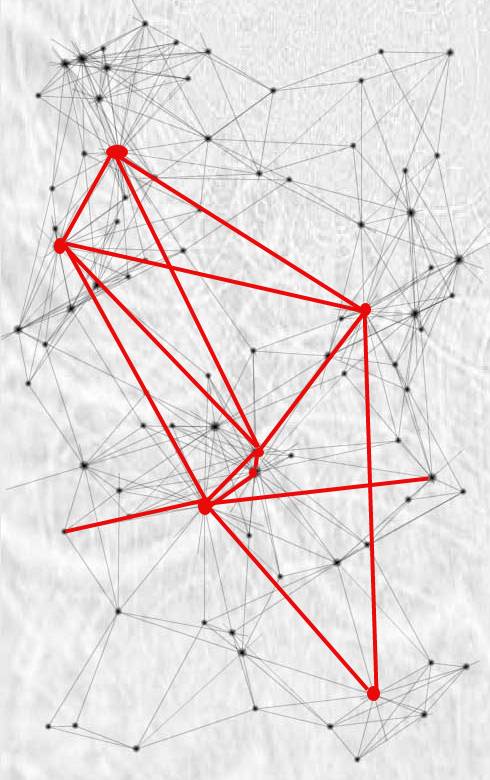 * definiert von Beck, Gschwend, Neidhöfer (Basis: Ausbildungsgang KLLA der Universität Zürich)
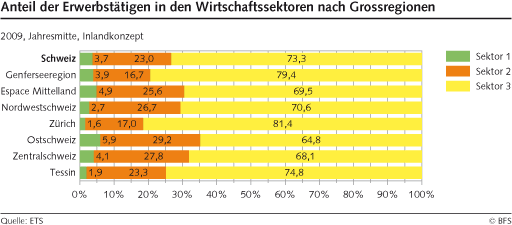 Angewandte Grundsätze* bei der Entwicklung Musterbeispiel (2/6)
Den Lernenden wird eine Situation vorgegeben, die nicht auf Anhieb lösbar ist (komplex, viel-schichtig).
Die vorgegebene Aufgabe ist wirklichkeitsnah auszugestalten und für die entsprechende Stufe lösbar sein und die Lernenden können dabei selbständig Problemlösungsprozesse entwickeln und damit auch unterschiedliche Wege zur Problemlösung beschreiten.
Weder die Problemstellung noch das zu bearbeitende Wissen und Können werden unzulässig vereinfacht.
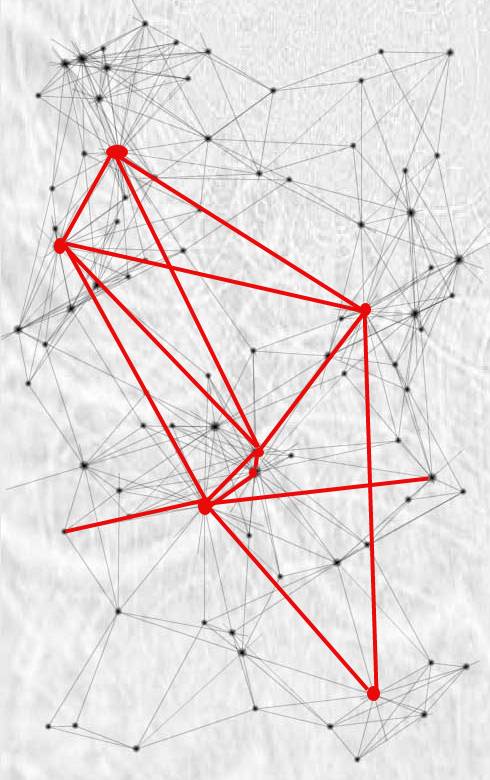 * definiert von Beck, Gschwend, Neidhöfer (Basis: Ausbildungsgang KLLA der Universität Zürich)
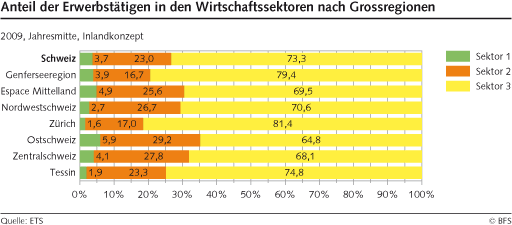 Angewandte Grundsätze* bei der Entwicklung Musterbeispiel (3/6)
Es kann auch nicht bekanntes Wissen erarbeitet werden.
Es ist bei den Lernenden sog.  nicht lineares Wissen gefragt und es kommen unterschiedliche Aspekte und insbesondere Blickwinkel auf die Problemstellung zu Tage und das erarbeitete
 Wissen ist für die Lernenden relevant (nicht nur aus betrieblicher Sicht).
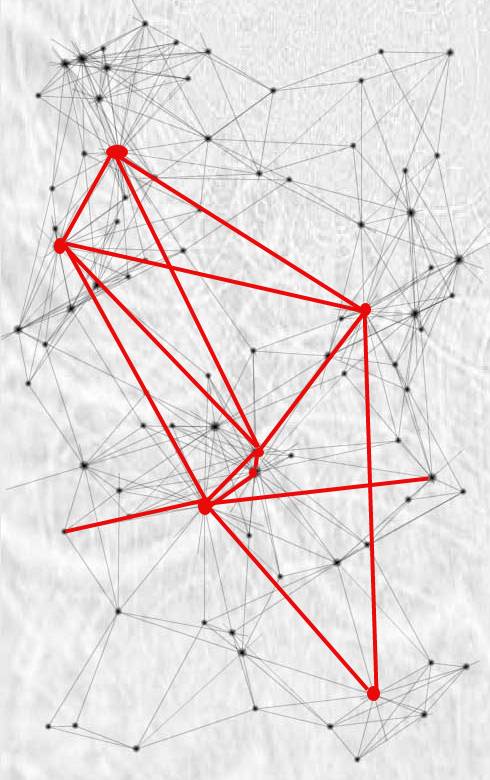 * definiert von Beck, Gschwend, Neidhöfer (Basis: Ausbildungsgang KLLA der Universität Zürich)
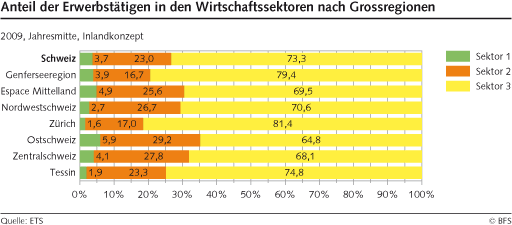 Angewandte Grundsätze* bei der Entwicklung Musterbeispiel (4/6)
Die Problemstellung soll die Lernenden motivieren, d.h. einen Bezug zu ihrer Umwelt darstellen.
Die Ausgestaltung der Lehr-/Lernarrangement ist soweit sicherzustellen, dass sie auch von allen Lehrenden der entsprechenden Schulstufe mit entsprechender Anleitung unterrichtet werden kann.
Unterlagen für Lernende und Lehrende sind strikte zu trennen resp. separat aufzuarbeiten inkl. entsprechender Lösungsvorschläge.
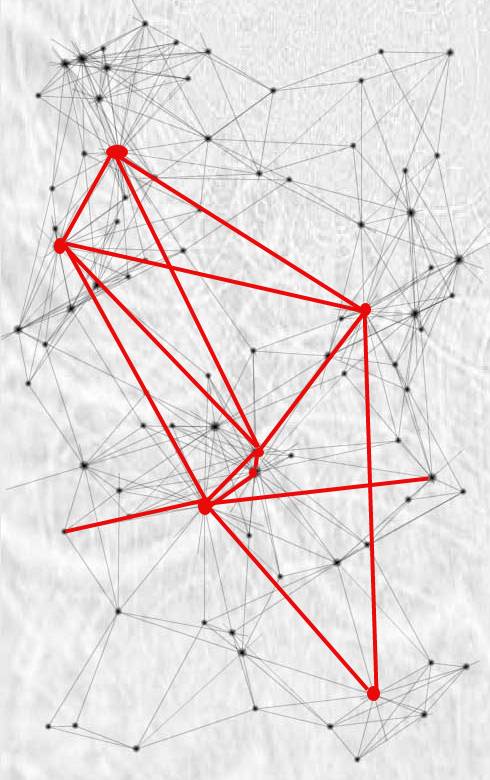 * definiert von Beck, Gschwend, Neidhöfer (Basis: Ausbildungsgang KLLA der Universität Zürich)
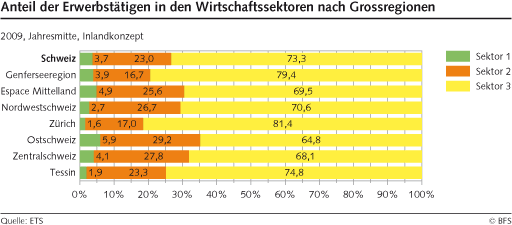 Angewandte Grundsätze* bei der Entwicklung Musterbeispiel (5/6)
Das ausgewählte Thema soll aktuell sein und damit die Lernenden motivieren, aber auch wieder nicht so aktuell, dass das Lehr-/Lernarrangement nur einmal verwendet werden kann. 
Vielleicht muss an dieser Stelle bei der Gestaltung der Lehr-/Lernarrangements auch über Freiräume/Gestaltungsspielräume der Lehrenden nachgedacht werden.
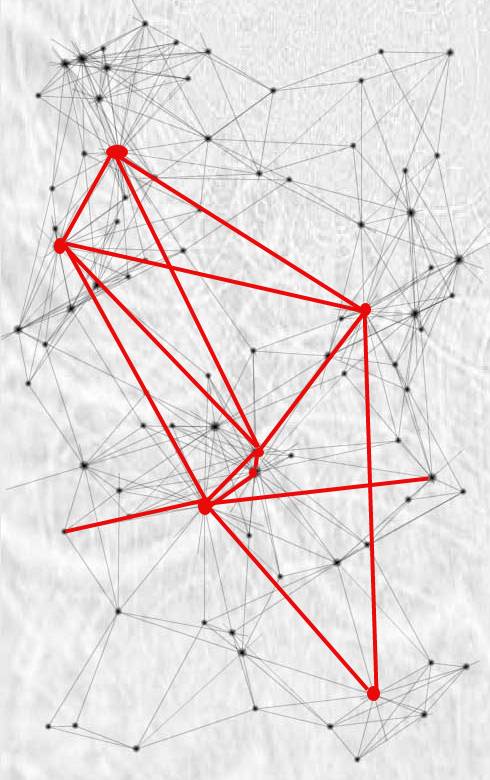 * definiert von Beck, Gschwend, Neidhöfer (Basis: Ausbildungsgang KLLA der Universität Zürich)
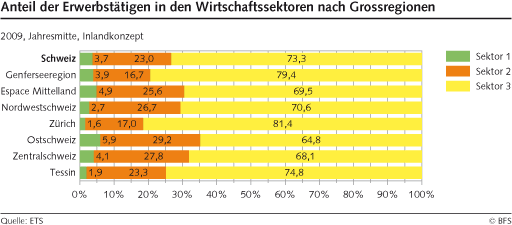 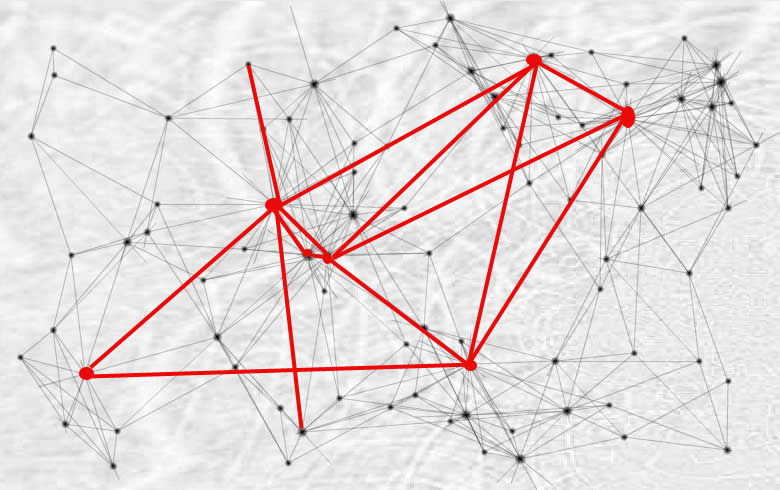 Weiteres Vorgehen
Ausschreibung SAB
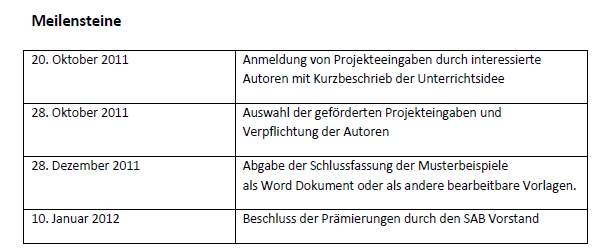 Stand 16. November 2011: 
Arbeitsgruppe unter Leitung SAB ist etabliert
UnterlagenOnline auf www.ehb-schweiz.ch
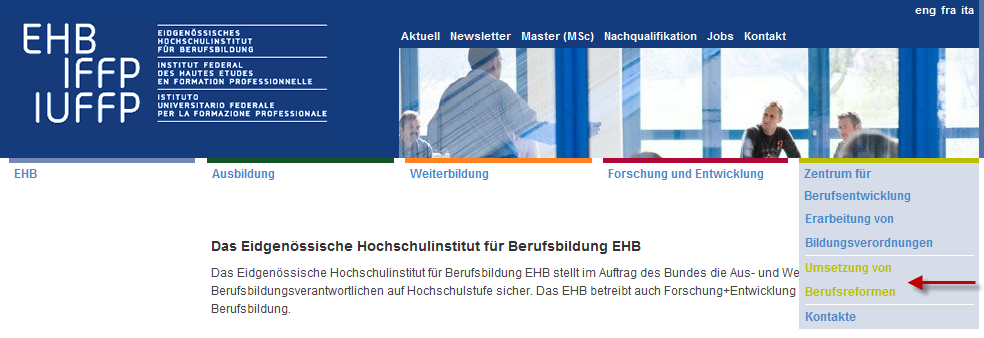 Online auf www.ehb-schweiz.ch
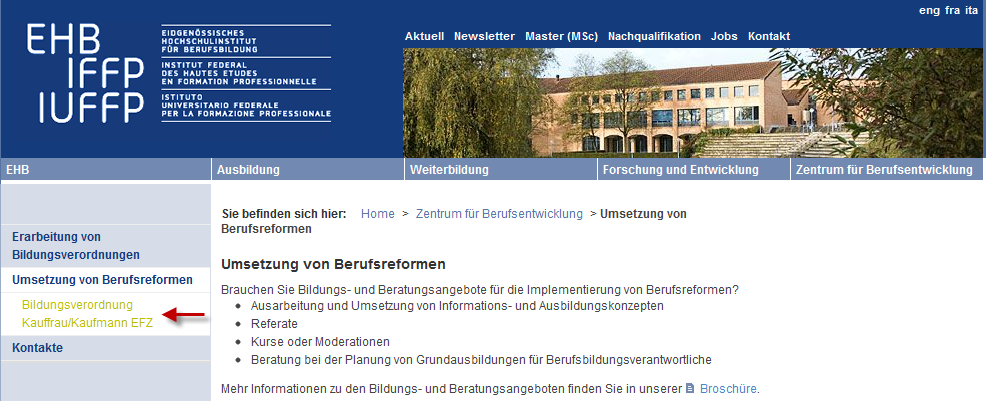